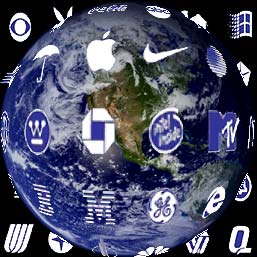 Exploring Globalization
Social Studies 10-1
Mr. Lowe
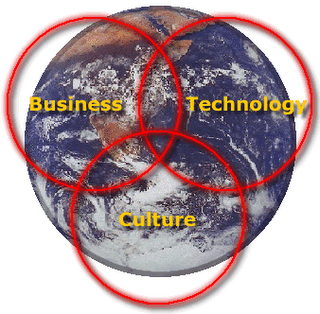 What do you see?
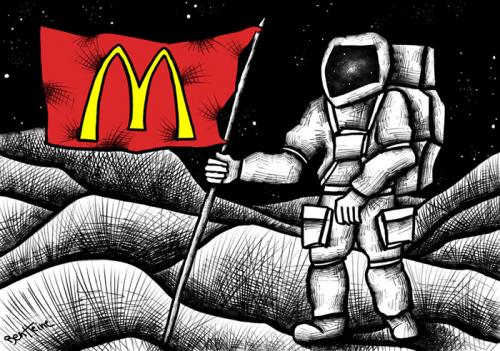 What do you see?
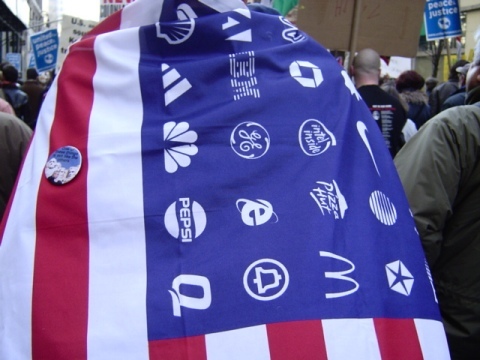 What do you see?
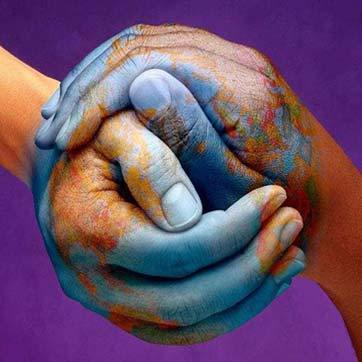 What do you see?
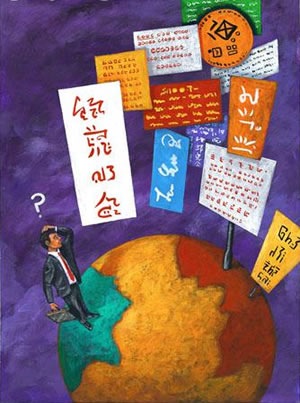 What do you see?
extent
embrace
globalization
To what extent should we embrace globalization?
Extent
Embrace
Unfamiliar Words
Globalization